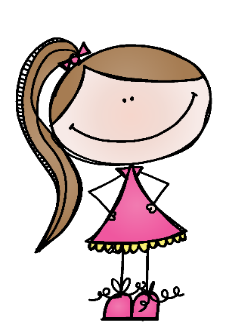 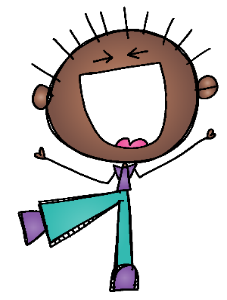 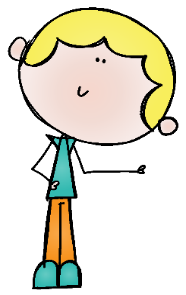 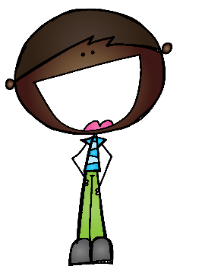 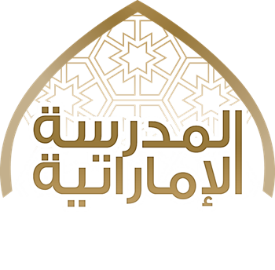 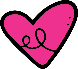 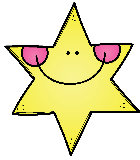 دفتر تقييم
 الأطفال في التعلم عن بعد
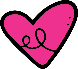 فكرة وتصميم: زينة المرزوقي
اسم الوحدة
اسم الوحدة
اسم الوحدة
اسم الوحدة
اسم الوحدة
اسم الوحدة
اسم الوحدة
اسم الوحدة
اسم الوحدة
اسم الوحدة
اسم الوحدة
اسم الوحدة
اسم الوحدة
اسم الوحدة
اسم الوحدة
اسم الوحدة